MIKE 11 Short Introduction
© DHI
MIKE 11
A 1D Modelling System forRivers, Channels and Reservoirs (and Structures)
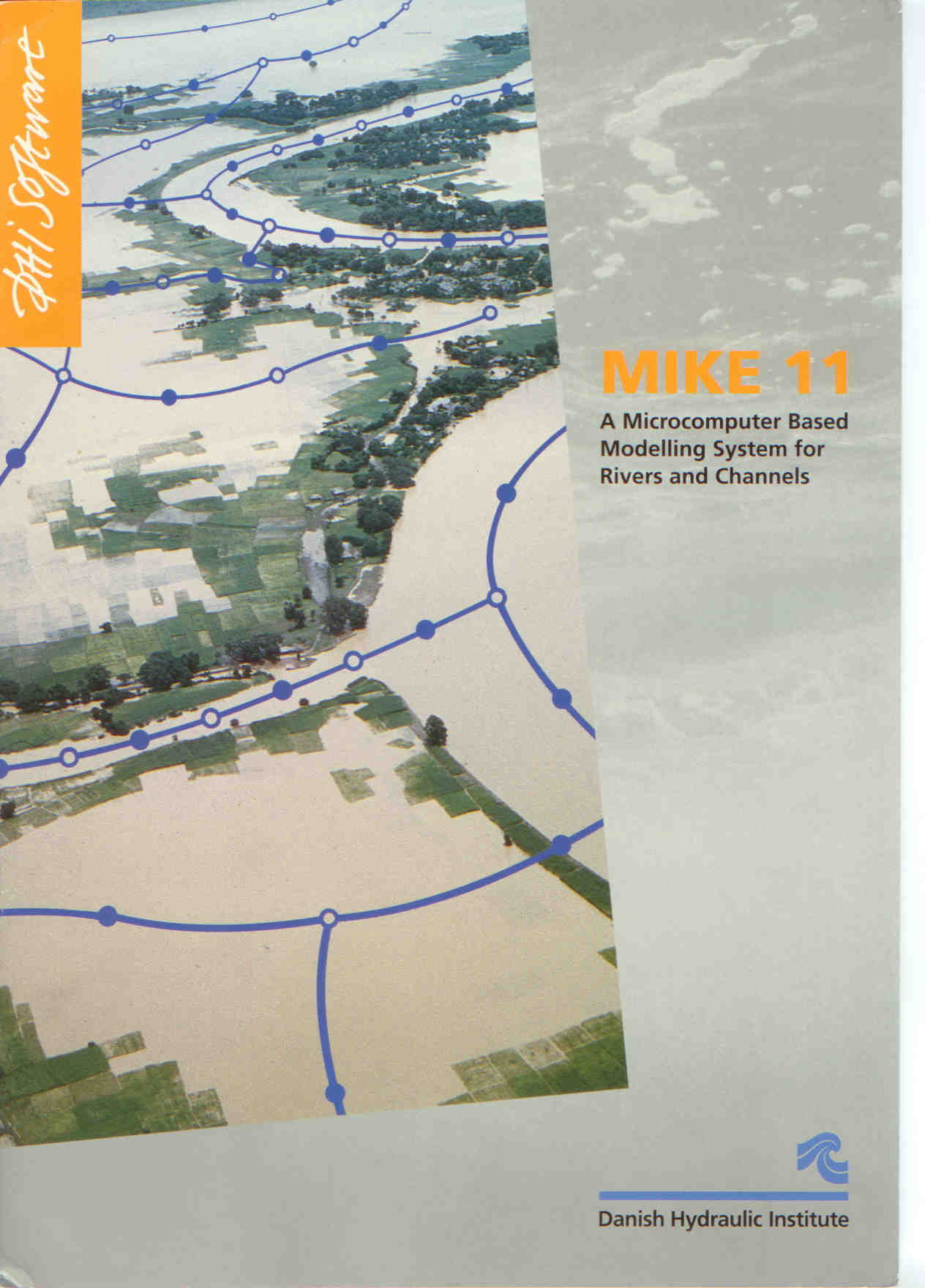 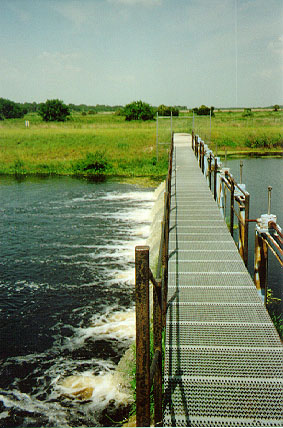 © DHI
Modelling the world of water
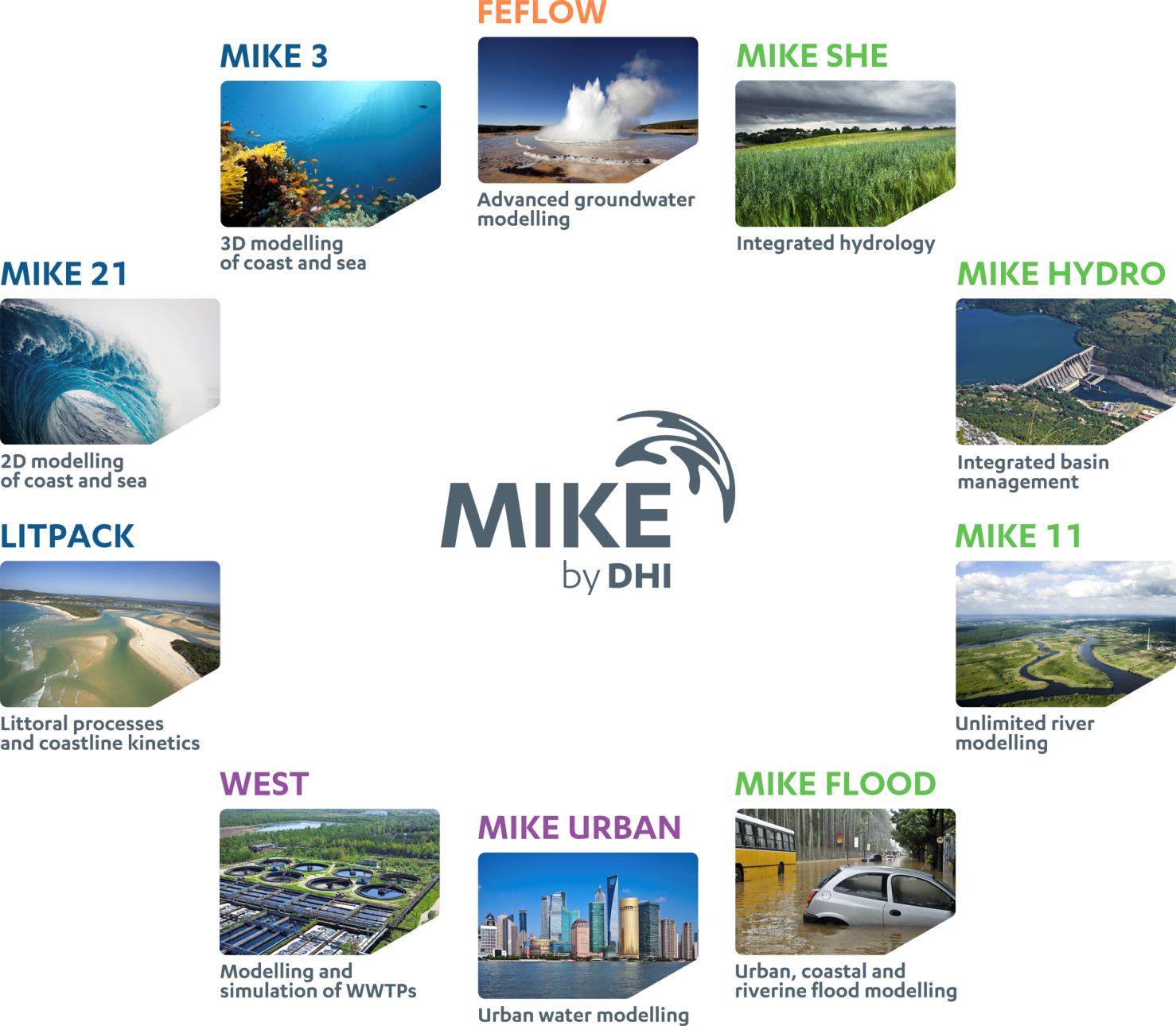 © DHI
MIKE 11
A 1D Dynamic Modelling System forRivers, Channels and Reservoirs (+ Structures)





MIKE 11 is applicable for simulating rivers and other open surface water bodies which can be approximated as 1-dimensional flow!
(as a strict 1-D flow does not occur in nature!)
MIKE 11 is a world standard in 1D river modelling for simulating flow and water level, water quality and sediment transport in rivers, floodplains, irrigation canals, reservoirs and other inland water bodies.
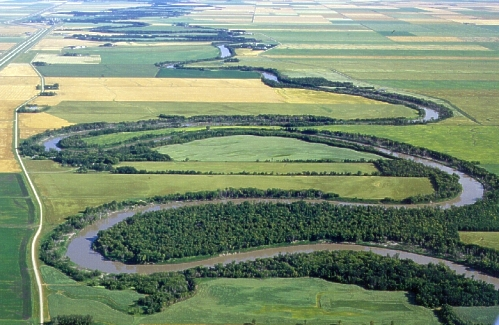 Application range is still very large from simple design investigations but also large forecasting projects including complex hydraulic structure operation policies.
© DHI
MIKE 11 DEVELOPMENT HISTORY
1970:	DHI leads development of generalised numerical modelling packages. 	System 11 and System 21 on Mainframe computers

1987:	MIKE 11 becomes the second DHI software product (first: MOUSE).	DOS-based PC adaption of System 11	Keyboard driven Menu-based User Interface	MIKE 11 ‘Classic’

1997:	MIKE 11 Version 4.0	First true Windows version based on the MIKE ZERO framework	Graphical User Interface, Windows standards, 32-bit technology

2012:	New engine: MIKE 1D launched in 2012	MIKE 1D common engine for 1D River and 1D sewer pipe simulation (MOUSE)	GUI as introduced in 1997	Improved performance: parallelised, 64-bit, Component-based, Scripting enabled

 Today: A well-consolidated product!
 	 World wide applications!
© DHI
[Speaker Notes: Spread and utilised worldwide. 
Users/installations in all continents
Selected 1D modelling tool by authorities in several countries]
MIKE 11 ENGINES
MIKE 11 from release 2012 and onwards: 2 engines

MIKE 1D (new)New generation of DHI’s 1D simulation enginesCommon engine for 1D River and 1D sewer pipe simulationParallelised, 64-bit, Component-based, Scripting enabledHD, RR and Hydraulic structures included in first release only

MIKE 11 “Classic”Updated to 64-bitIncreased memory allocationLarger models – slightly faster2D Mapping features: Larger and higher resolution maps can be producedResult extraction tool; ‘Res11read.exe’ also 64-bit: Extraction possible from large result-files (> 1GB)Improved coupling of MIKE FLOOD (all engines 64-bit now)
© DHI
MIKE 11 COMMON APPLICATIONS
Flood Forecasting- real-time, on-line
Flood studies- analysis & mapping- hazard & risk assessments- mitigation planning
River Restoration
Water Quality- wetlands, salinity
Most common MIKE 11 applications
Dam breach
Integrated modelling- Groundwater- Surface runoff - 2D surface flooding     (MIKE FLOOD)
Structures operationReservoirs management- operation, optimisation
Sediment transport- long-term morphological  assessments
© DHI
Versatile 1D Modelling Platform
Hydrodynamic modelling
   Estuaries and Rivers
   Irrigation Systems
   Dambreak
   Controllable Weirs
   Flood Control
   Flood Forecasting
Water Quality modelling
   Balance of Dissolved Oxygen,    Ammonia, Nitrate etc. 
   Eutrophication
   Heavy Metals and Wetlands
Sediment Transport modelling
 Cohesive Sediment 
 Non-cohesive Sediment
 Morphological modelling
Advection Dispersion modelling
   Salinity Intrusion 
   Temperature
   Pollutant Transport
© DHI
MODULAR STRUCTURE
Modules and Databases that Interact Dynamically
Rainfall-Runoff
Hydrodynamics
Flood Forecasting
Sediment Transport
Advection-Dispersion
Databases
Topographical Data
Time Series Data
Water Quality
© DHI
HYDRODYNAMIC MODULE
Hydrodynamic Module, Core of MIKE 11
Saint Venant Equations
  


 6 Point Abbott-Ionescu 
  Finite Difference Scheme
  dynamic/diffusive/kinematic



 Looped Network
h
Q
h
Q
Q
h
h
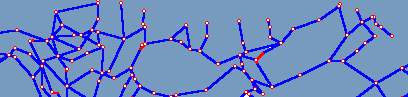 © DHI
MIKE 11 BASIC DATA REQUIREMENTS
Solution of governing flow equations requires detailed descriptions of:

 Catchment and Rivers Delineation
 River and Floodplain Topography
 Hydrometric Data for Boundary Conditions
 Hydrometric Data for Calibration / Validation
 Man-made Interventions (structures)
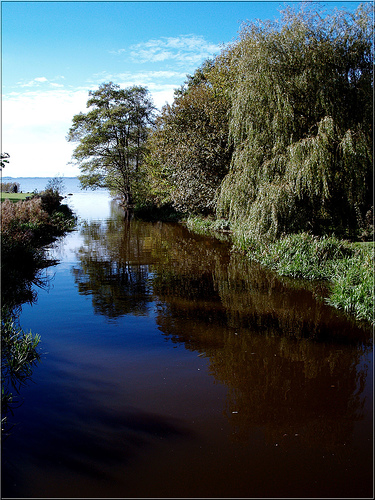 RAINFALL RUNOFF
Various Rainfall Runoff Methods
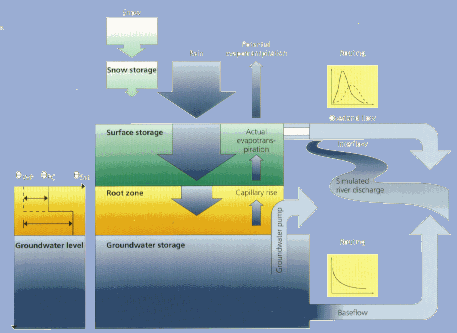 NAM
SMAP
Unit Hydrograph Method (UHM)
US Soil conservation Servicemodels (SCS)
Flood Estimation Handbook (FEH, UK)
Urban A & B
DriFt
Distributed inflows alongriver/channel reaches
© DHI
FLOOD FORECASTING
Real Time Forecasting (DA Module)
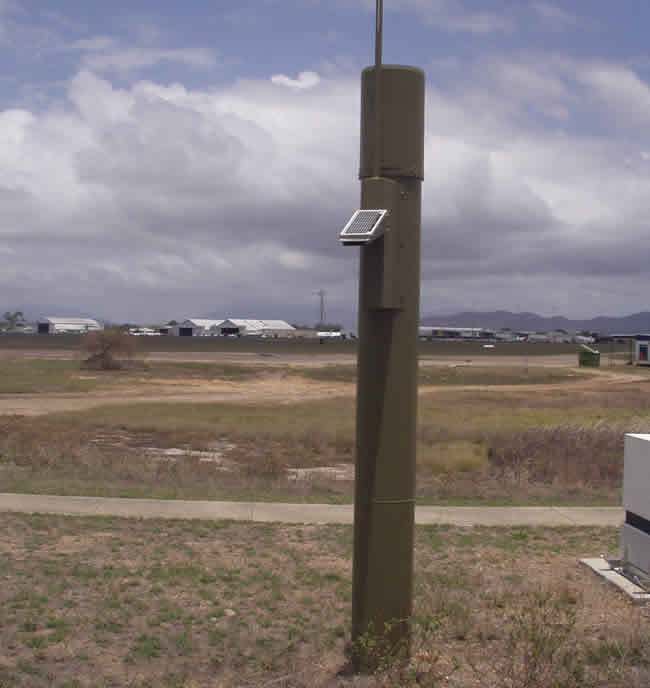 Linked to Real Time Data

Water Levels

Discharge

Inundation

Error Correction
© DHI
ADVECTION DISPERSION
Transport of Conservative Matter (Dissolved and Suspended)
Pollutant Transport

Salinity Intrusion

Temperature and Plume Modelling


Advective Transport

Dispersive Transport

1st Order Decay


Cohesive Sediment (single/multi layer)
River
Sea
© DHI
Suspended
Load
Bedload
Passive
SEDIMENT TRANSPORT
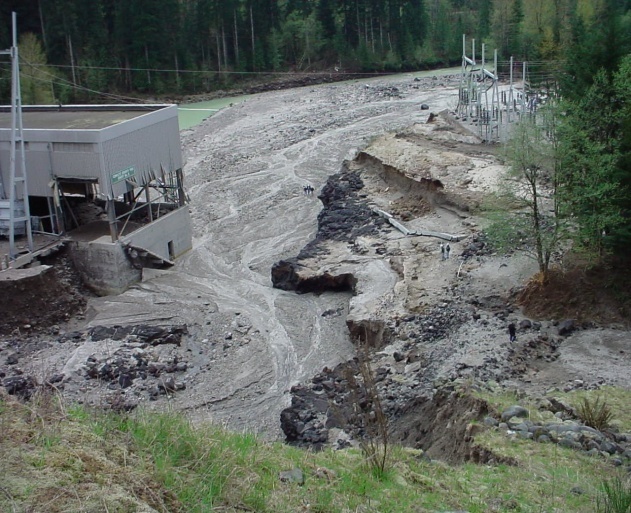 Various Formulations and Modes

Cohesive ST
Non-cohesive ST:
Engelund-Hansen
Ackers-White
Engelund-Fredsøe
van Rijn
Smart-Jaeggi
3 ST sub-modules:
MIKE 11 ACS (Advanced Cohesive Sediments)
MIKE 11 ST (non-cohesive)
MIKE 11 GST (graded sediments)
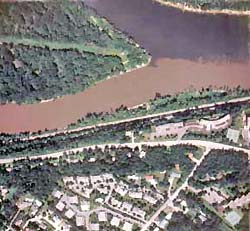 © DHI
WATER QUALITY (ECOLab)
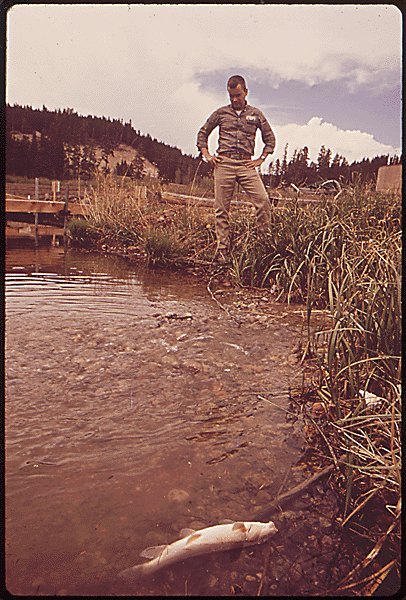 Modelling of Water Quality Processes
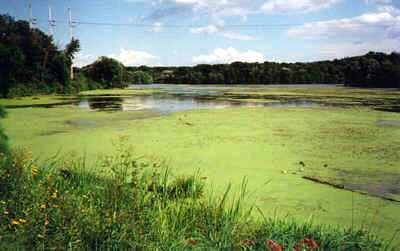 Nutrients and BiologicalOxygen Demand

Eutrophication
 Phyto-plankton
 Zoo-plankton
 Chlorophyll-a
 Carbon, Oxygen
 Nitrogen, Phosphorous

Heavy Metals
 Dissolved
 Absorbed
 Suspended
 Pore-water
 Bed Sediment
BOD, NO3, NH3, DO
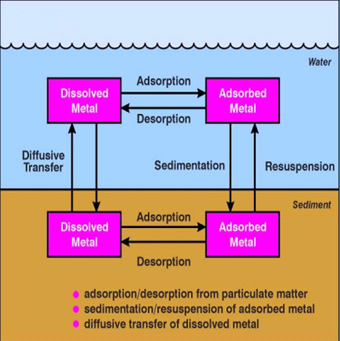 Ecological Modelling (ECOLab)
© DHI
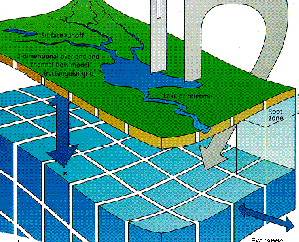 Groundwater/Surface water modelling
MIKE 11 - MIKE SHE
MIKE 11 - FEFLOW
INTEGRATED MODELLING
Dynamic Couplings
MIKE 11 links to different models
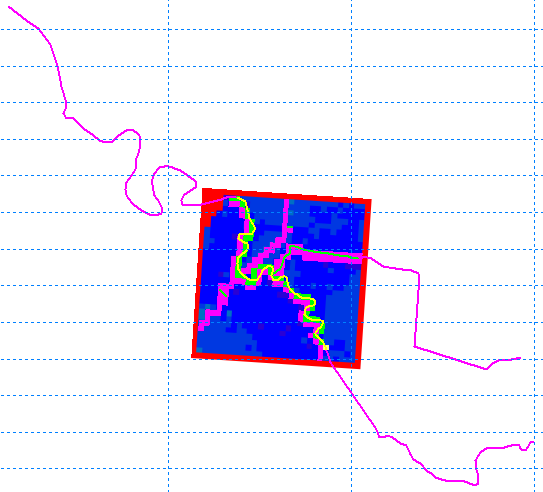 MIKE FLOOD (1D-2D coupling)
MIKE 11 - MIKE 21 – MIKE URBAN
© DHI
b (storage width)
floodplain
channel
floodplain
h (elevation)
DATABASES
Topographical and Time Series Data

Topographical Data:
Channel cross-sections
Floodplain topography
Channel & FloodplainRoughness
Structure geometry

Time Series Data:
Calibration and Verification
Boundary conditions:
Water levels
Discharges
Q-h boundary data
Discharge [m3/s]
Time
© DHI
STRUCTURES
Large Selection of Structures

Simple Structures:
 Weirs
 Culverts
 Bridges
 Gates
 Pumps

Advanced Structures:
 User Defined 
 Regulation and Control Structures
 Dambreak Mechanisms
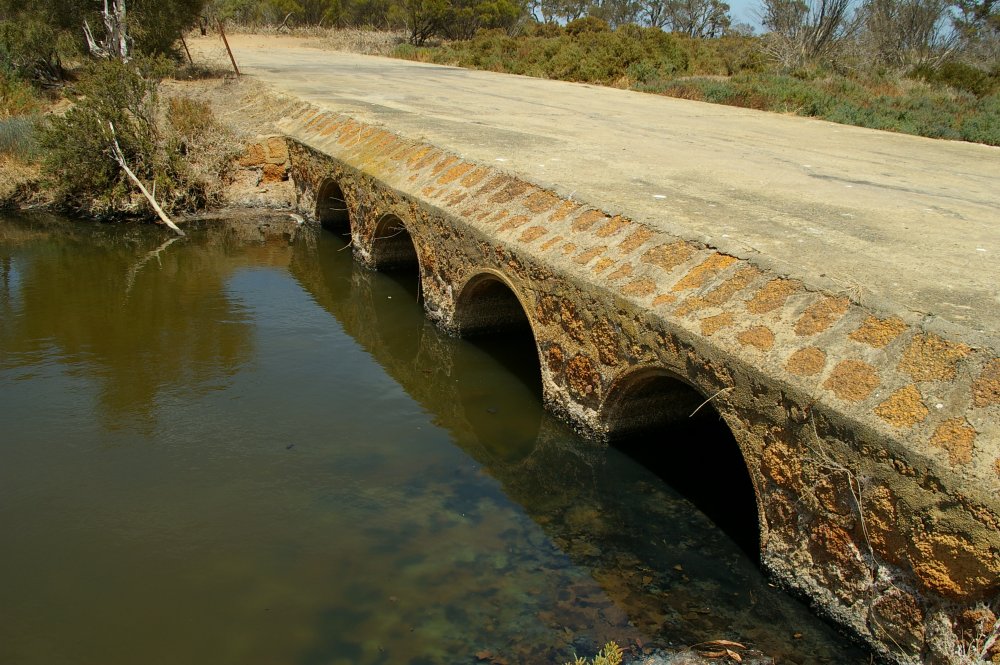 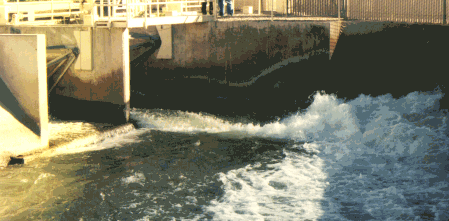 © DHI
Yamuna 37km
Yamuna 120km
Yamuna 220km
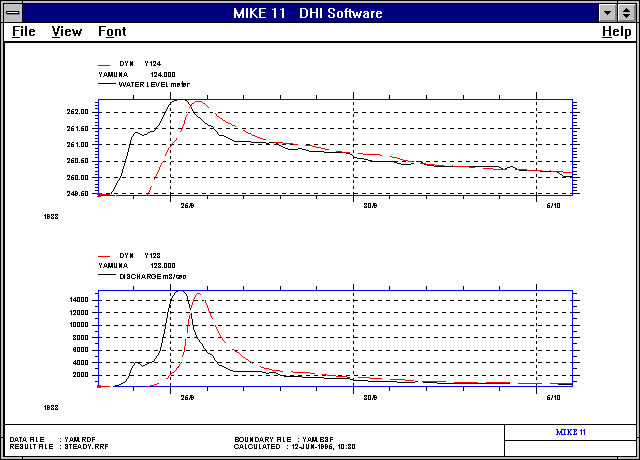 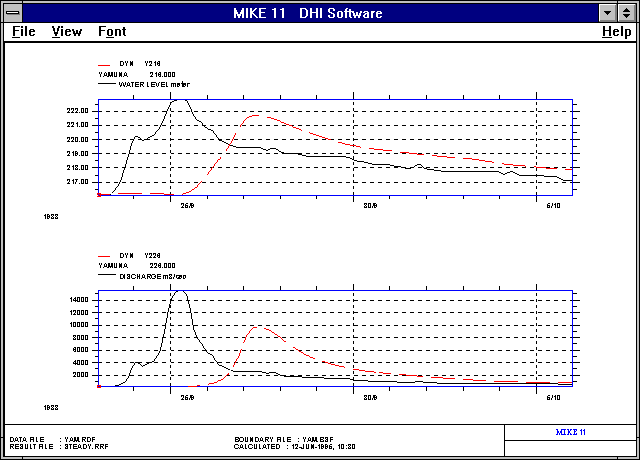 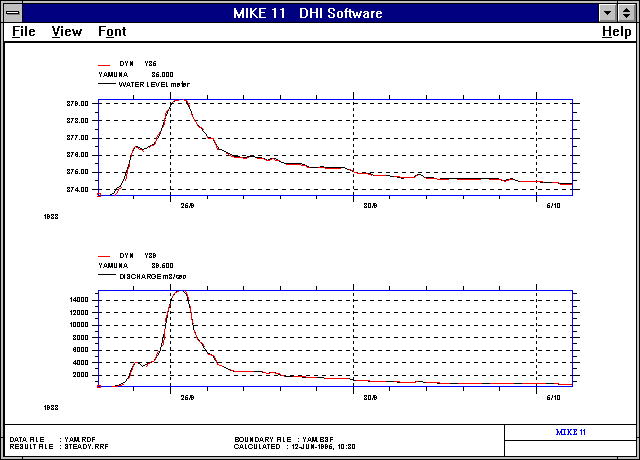 WHY USE A DYNAMIC MODEL?
Because of Storage Effects

Dynamic Modelling:
 takes into account the available  storage volume in the channels and  associated floodplains
 allows for attenuation and delay  of the rising flood peak as floodwaters  slowly move onto the floodplain
 allows water to be slowly conveyed  back to the river when the flood  recedes
© DHI
Network Editor (.nwk11)
MIKE 11 Model Setup
Access All Files Through the Simulation File
Cross Section Editor (.xns11)
Simulation Editor (.sim11)
Boundary Editor (.bnd11)
Parameter Editor (.HD11)
Time Series Editor (.dfs0)
© DHI
MIKE 11 GUI
Graphical and Tabular Views combined in various data-editors.
 Network Editor the key element for data editing and presentation.
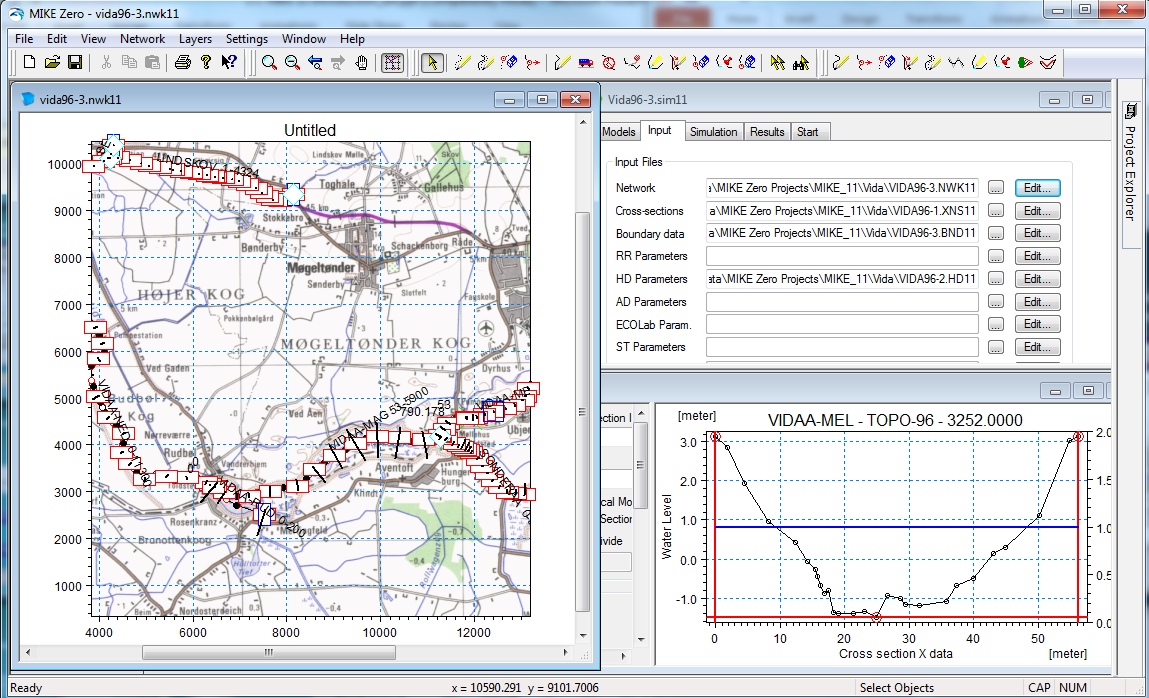 MIKE 11 DOCUMENTATION
Where to find Documentation and Additional Information?

Start > All Programs > MIKE by DHI 20xx > MIKE Zero > Documentation > MIKE 11 Documentation Index
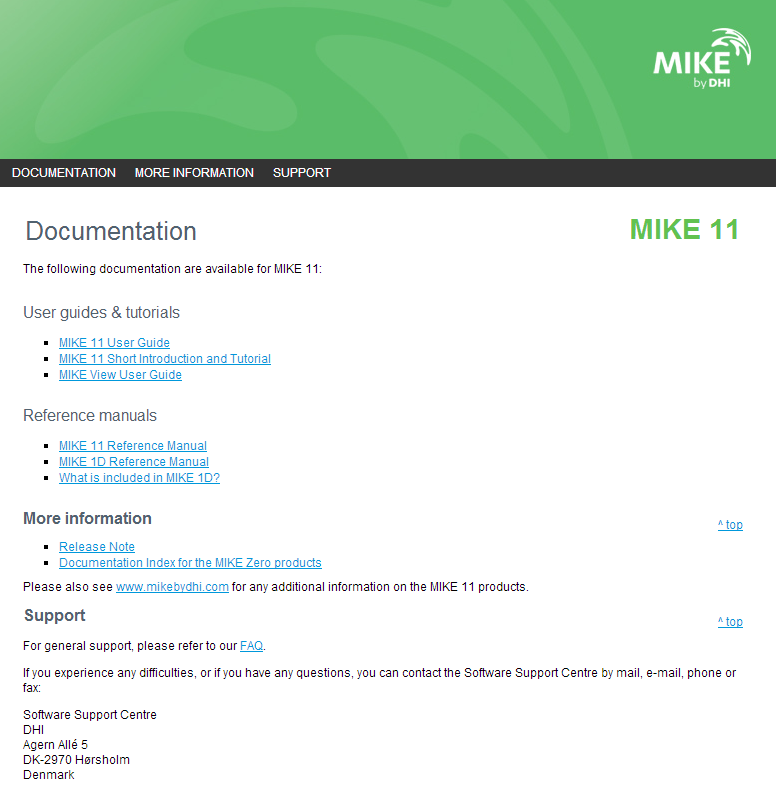 © DHI